S C H I E D S R I C H T E R  
A U S B I L D U N G
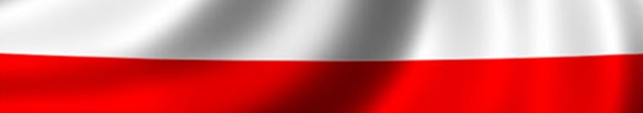 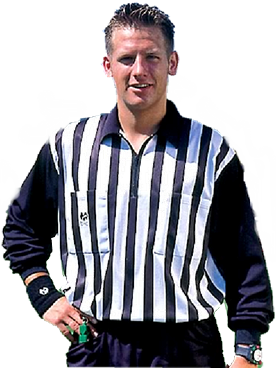 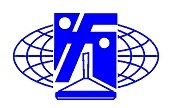 Regelungen für besondere Spielsituationen
Diese Präsentation
wurde neu gestaltet,
darf kopiert und
weiter verbreitet werden.

Stand 01.10.2022
Stand 01.10.2022 Überarbeitet: Michael Nobis
1
S C H I E D S R I C H T E R  
A U S B I L D U N G
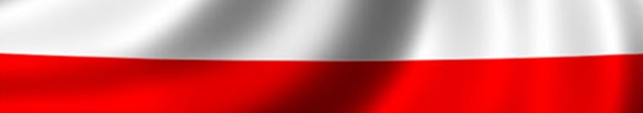 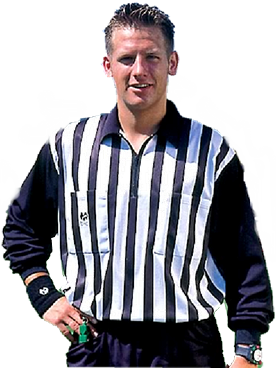 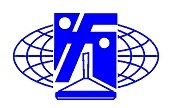 Beim Stock zählt grundsätzlich die ruhende Endlage, auch wenn dieser auf seinem Weg zur gültigen Endlage das Zielfeld vorübergehend verlassen hatte.
(IER - R 437)
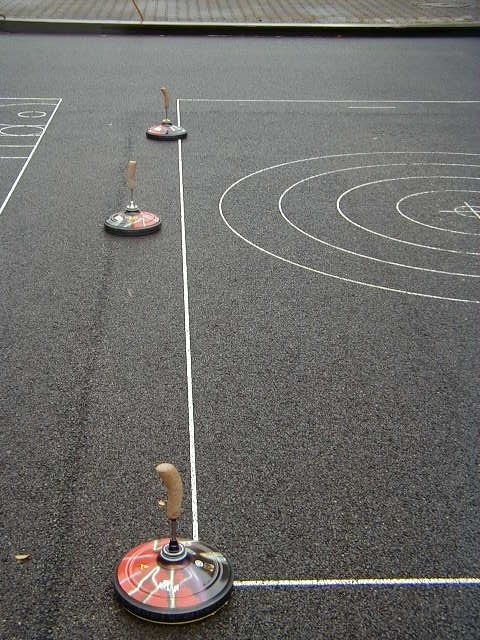 Verlauf des
    Stockes
Stand 01.10.2022 Überarbeitet: Michael Nobis
2
S C H I E D S R I C H T E R  
A U S B I L D U N G
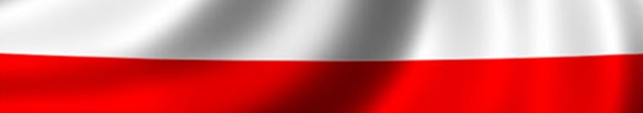 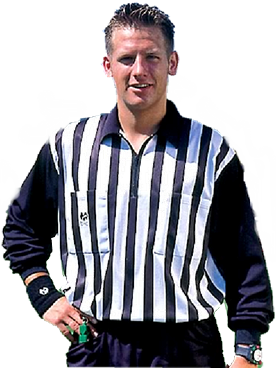 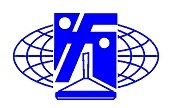 Beim Stock zählt grundsätzlich die ruhende Endlage, auch wenn dieser auf seinem Weg zur gültigen Endlage das Zielfeld im vorderen Bereich nicht berührt hatte.    (IER - R 437)
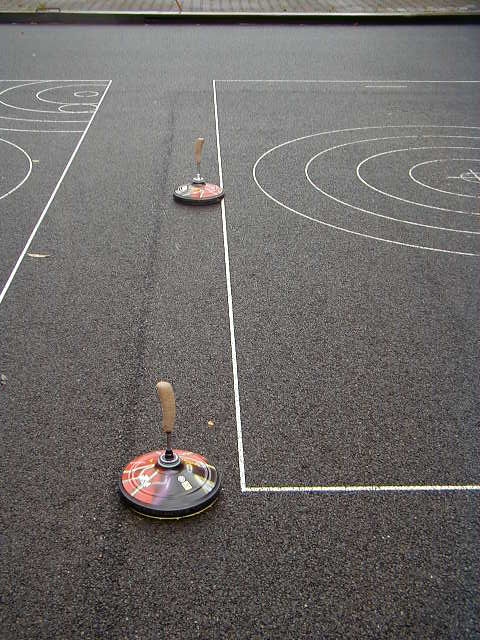 Verlauf des
        Stockes
Stand 01.10.2022 Überarbeitet: Michael Nobis
3
S C H I E D S R I C H T E R  
A U S B I L D U N G
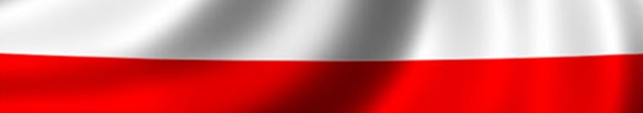 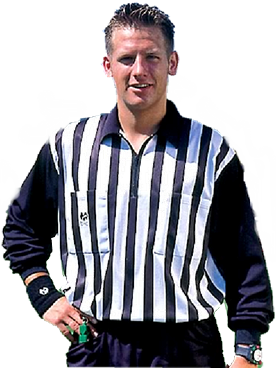 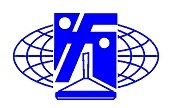 Bei Doppelmarkierung zählt äußerer Rand –
hier aber eindeutig keine Doppelmarkierung.
Stock ist deshalb ungültig!
(IER – R 205)
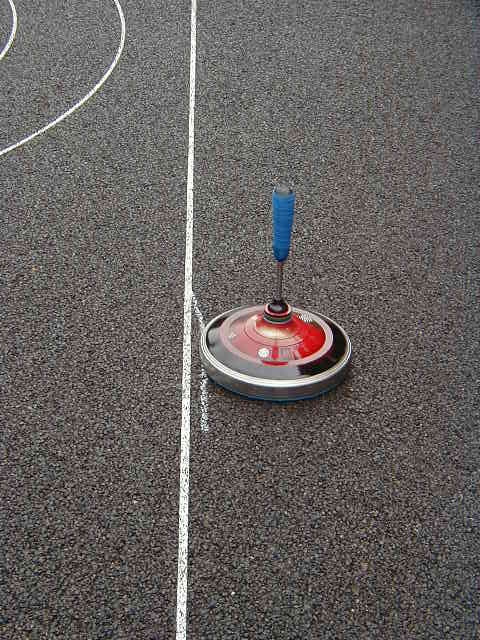 Z i e l f e l d
Auf Eis sollte jeder SR vor dem Wettbewerb die Linien kontrollieren und falls nötig farblich nachzeichnen lassen.
Dies ist keine
Doppelmarkierung
Stand 01.10.2022 Überarbeitet: Michael Nobis
4
S C H I E D S R I C H T E R  
A U S B I L D U N G
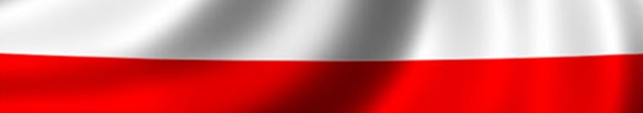 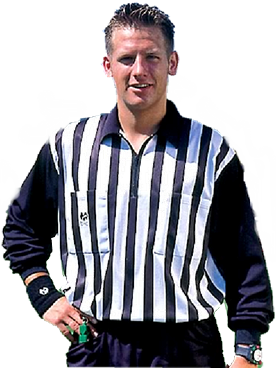 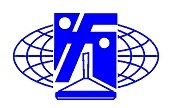 Abweichungen von der Strichstärke bei Farbmarkierungen werden nicht berücksichtigt.
(IER- R 205)
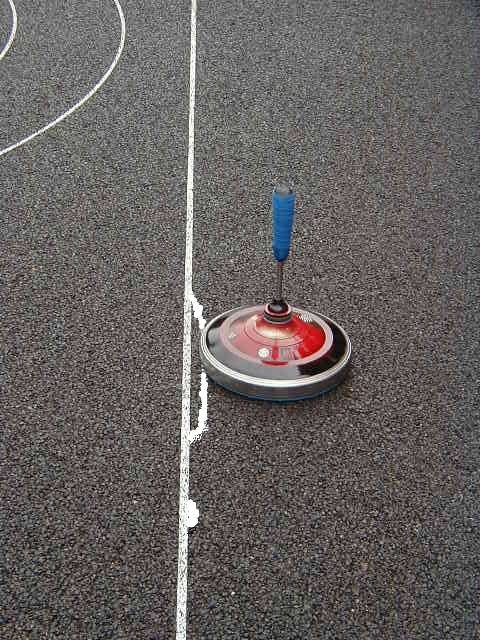 Zielfeld
Dies gilt auch
für Farbkleckse,
die offensichtlich
außerhalb des
Zielfeldes
liegen
Stock ist deshalb
ungültig!
Stand 01.10.2022 Überarbeitet: Michael Nobis
5
S C H I E D S R I C H T E R  
A U S B I L D U N G
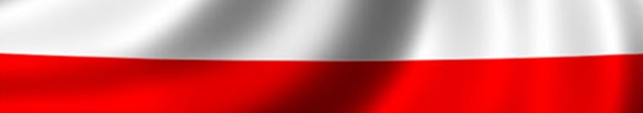 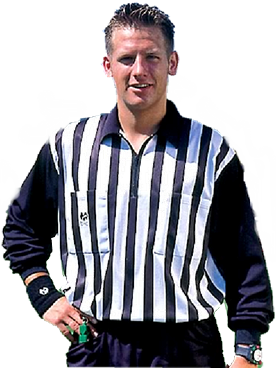 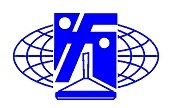 Einlegen der Daube auf das Mittelkreuz und entsprechendes Verschieben der Stöcke
(IER - R. 427)
Vorgefundene Situation
Regelgerechte Lösung
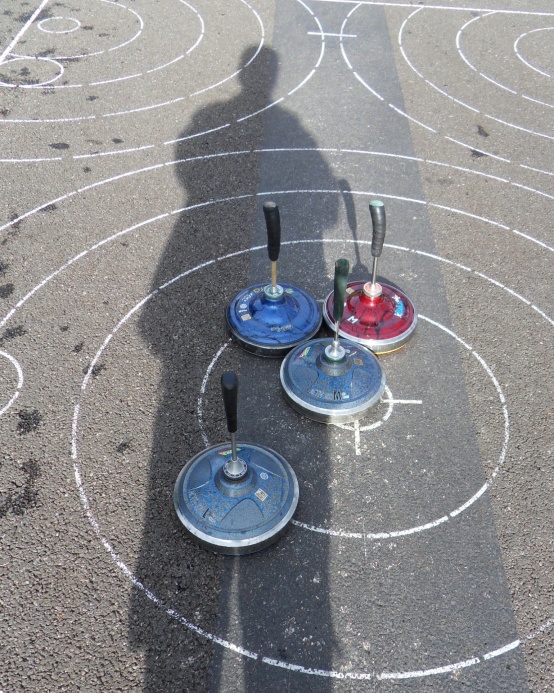 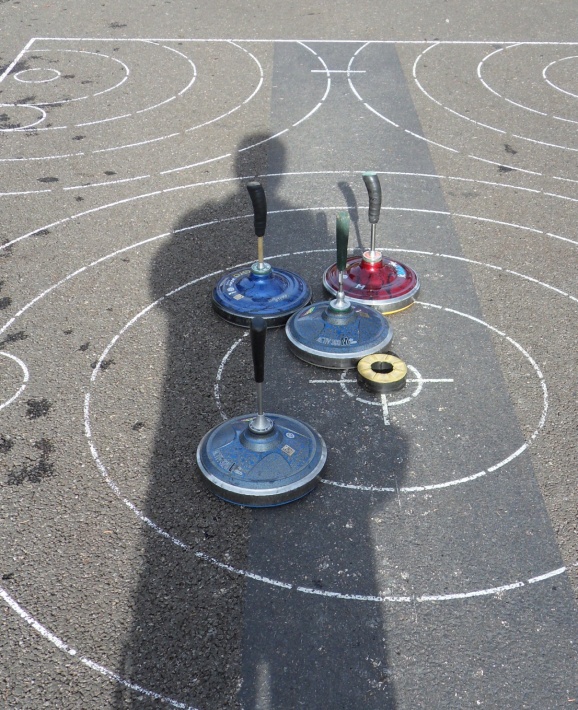 Die Stöcke 1,2,3, werden nach hinten abgerückt
Siehe  Pfeil. Stock 4 wird nicht abgerückt.
2
3
1
4
Spielrichtung
Hat die Daube das Zielfeld verlassen so ist sie auf das Mittelkreuz zu legen. Befindet sich auf dem Mittelkreuz ein Stock, so wird dieser so weit nach der Seite geschoben, die er mehr überschneidet, bis die Daube auf das Mittelkreuz gelegt werden kann Weitere das Verschieben behindernde Stöcke werden ebenfalls nach derselben Richtung weggeschoben. Die Reihenfolge wird nach dem
Einlegen der Daube festgestellt.
Stand 01.10.2022 Überarbeitet: Michael Nobis
6
S C H I E D S R I C H T E R  
A U S B I L D U N G
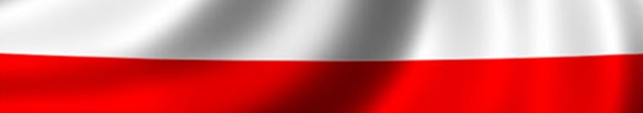 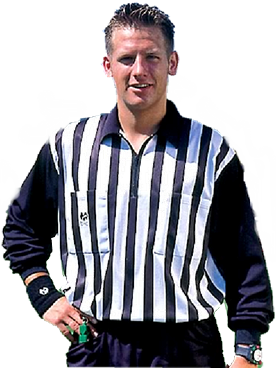 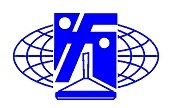 Gültigkeit von Stöcken
(IER - R 437 a)
Der Stock ist gültig die Daube liegt nicht im  Zielfeld und kommt auf das Mittelkreuz
Regelgerechte Lösung
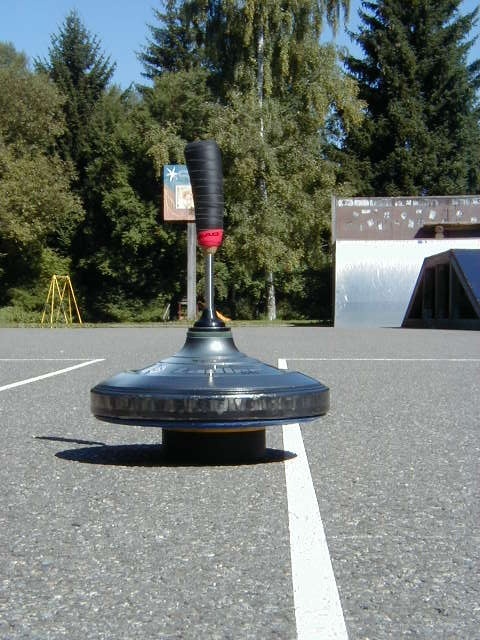 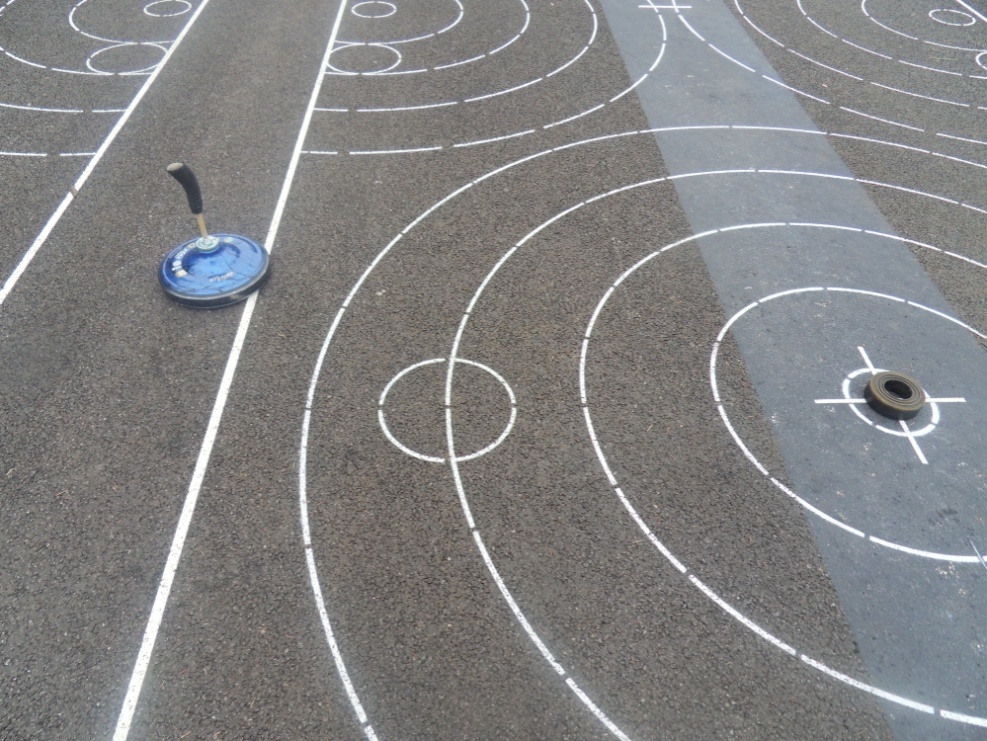 Z i e l f e l d
Z i e l f e l d
(hier gilt die Projektion des Stahlringes, da der Stock auf der Laufsohle steht)
Stand 01.10.2022 Überarbeitet: Michael Nobis
7
S C H I E D S R I C H T E R  
A U S B I L D U N G
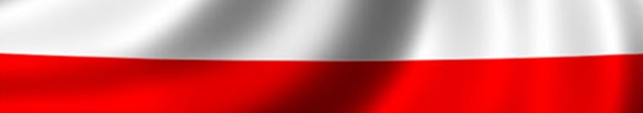 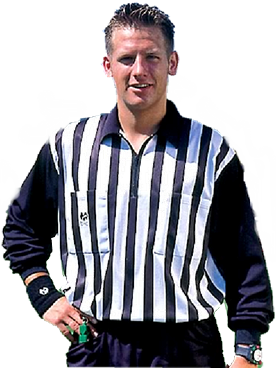 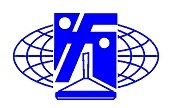 Gültigkeit von Stöcken
(IER - R 437 Hinweis)
Vorgefundene Situation
Regelgerechte Lösung
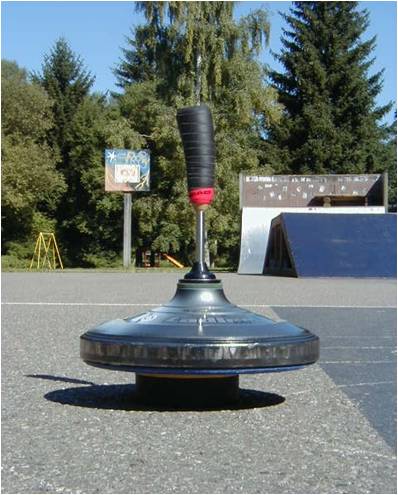 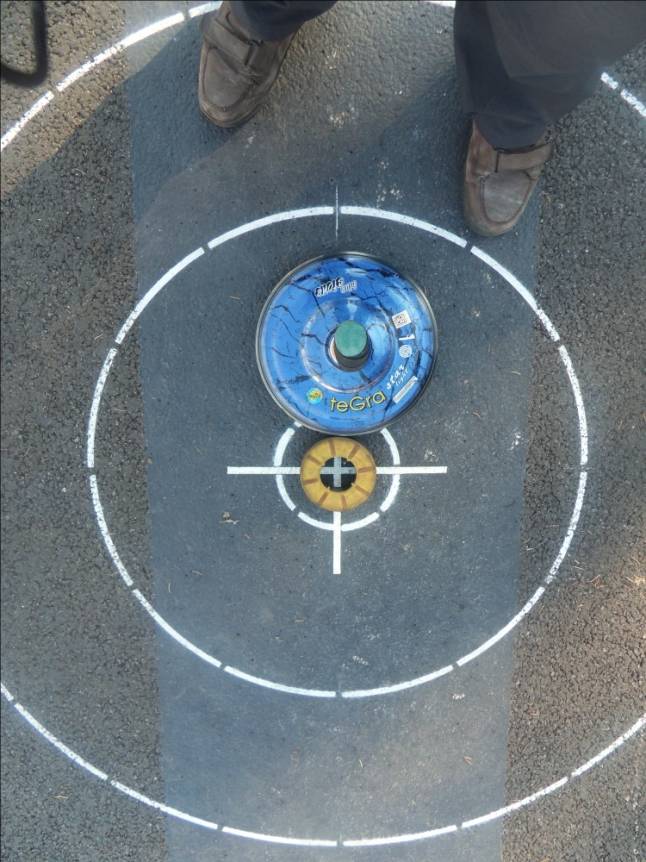 Spiel-richtung
Ein Stock, der auf der Daube oder auf  anderen Stöcken auf-liegt, ist herunter zu stellen, dass er mit der ganzen Laufsohle auf der Spielfläche steht. Dabei ist der Abstand zur Daube und zu den eventuellen anderen Stöcken im Verhältnis wieder herzustellen.
Stand 01.10.2022 Überarbeitet: Michael Nobis
8
S C H I E D S R I C H T E R  
A U S B I L D U N G
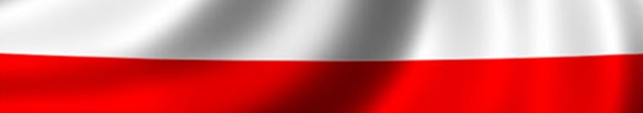 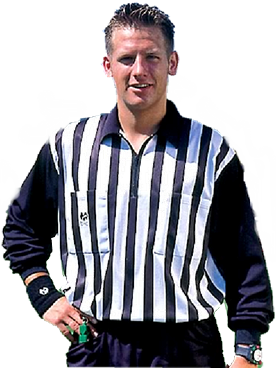 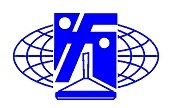 Gültigkeit von Stöcken
(IER - R 437 b)
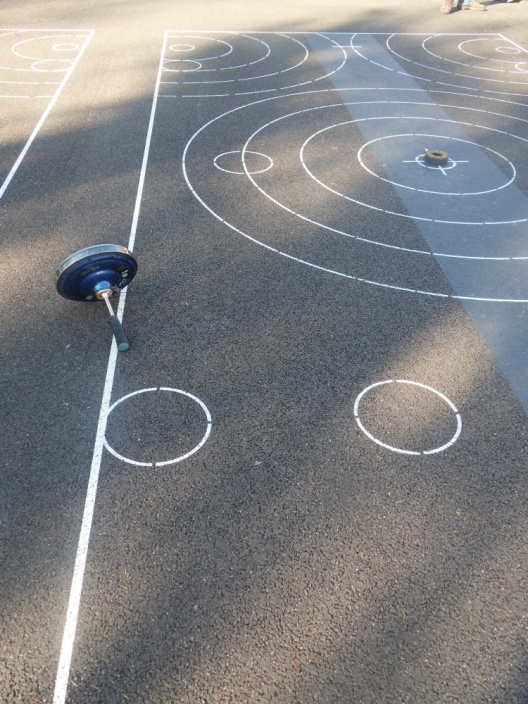 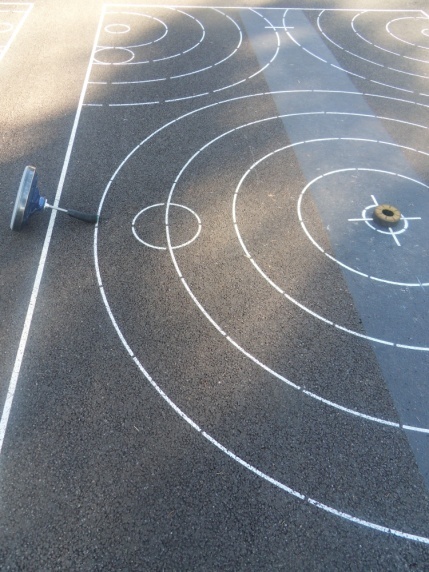 Vorgefundene Situationen
Projektion des Stahlringes
= kürzeste Entfernung
zur Daube
Berührpunkt Zielfeld
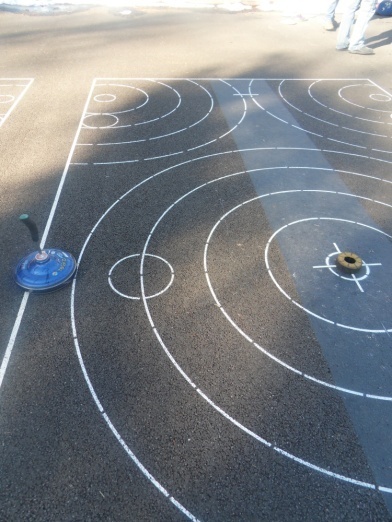 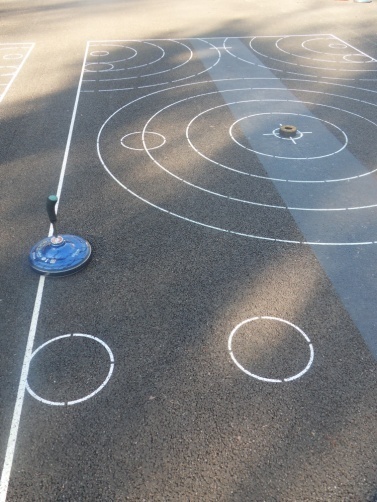 Regelgerechte Lösungen
Ein liegender Stock, der mit einem Teil das Zielfeld berührt, wird so aufgestellt, dass die kürzeste Entfernung zur Daube gewahrt bleibt.
Stand 01.10.2022 Überarbeitet: Michael Nobis
9
S C H I E D S R I C H T E R  
A U S B I L D U N G
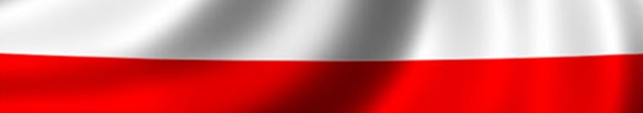 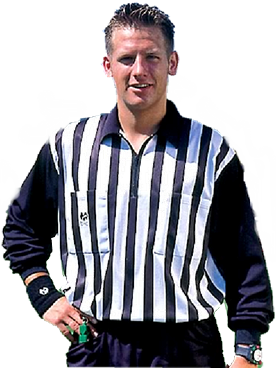 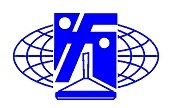 Gültigkeit von Stöcken
(IER - R 437 b)
Vorgefundene Situation
Regelgerechte Lösung
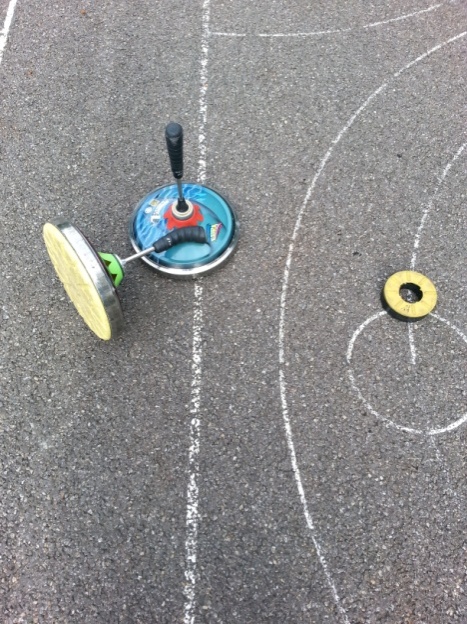 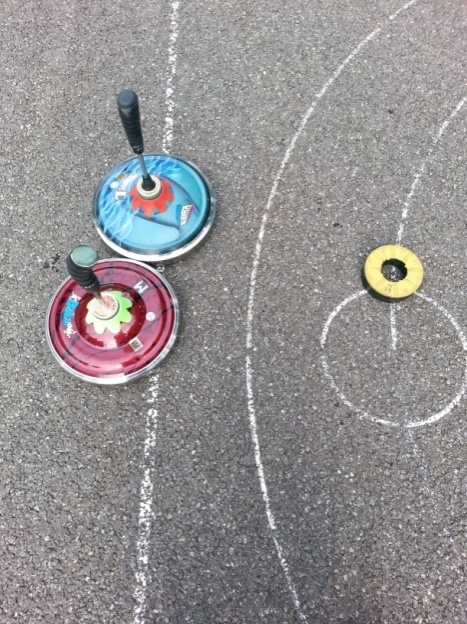 1
1
2
2
Dieser  liegende Stock ist gültig, da er auf  den im Zielfeld  stehenden Stock aufliegt  und dieser Auflage- punkt  im Zielfeld liegt.  Er wird so aufgestellt.
Stand 01.10.2022 Überarbeitet: Michael Nobis
10
S C H I E D S R I C H T E R  
A U S B I L D U N G
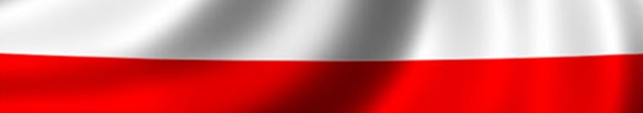 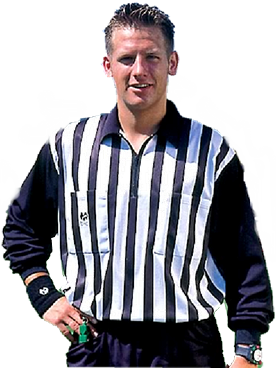 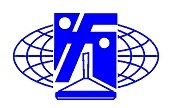 Gültigkeit von Stöcken
(IER - R 437 b)
Regelgerechte Lösung
Vorgefundene Situation
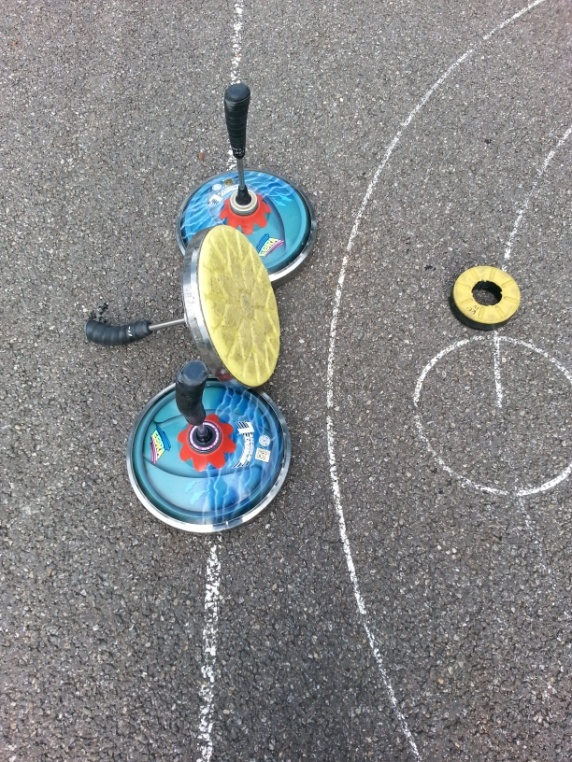 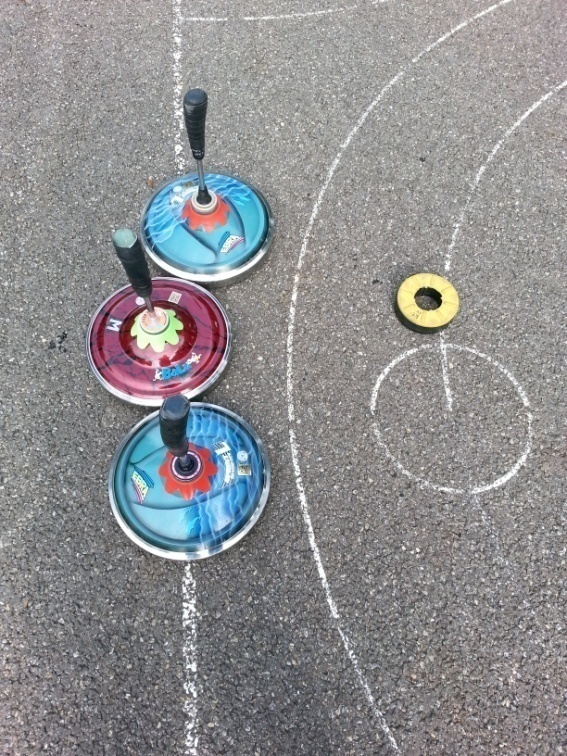 1
1
2
2
3
3
Dieser  liegende Stock  ist gültig, da er das Zielfeld berührt. Er wird so aufgestellt, dass die kürzeste Entfernung zur Daube gewahrt bleibt . Beachte : „ Die Reihenfolge der Gültigkeit muss eingehalten werden“.
Stand 01.10.2022 Überarbeitet: Michael Nobis
11
S C H I E D S R I C H T E R  
A U S B I L D U N G
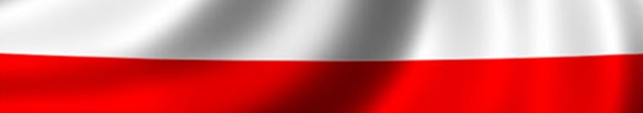 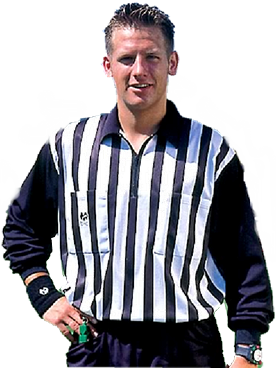 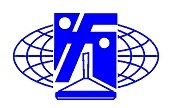 Gültigkeit von Stöcken
(IER - R 437 a)
Vorgefundene Situationen
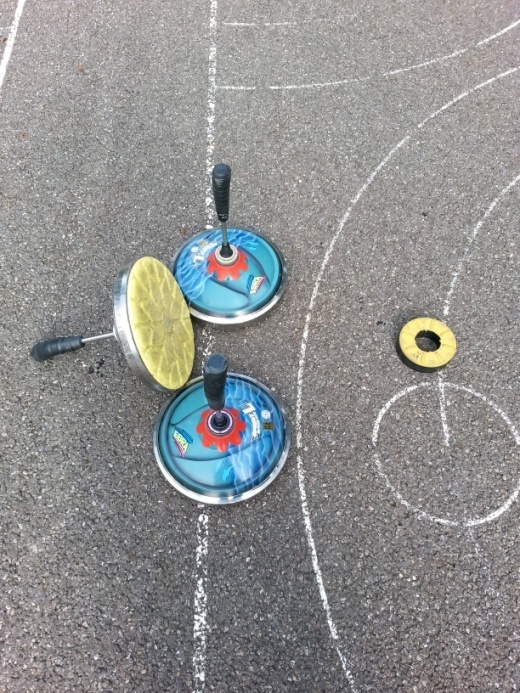 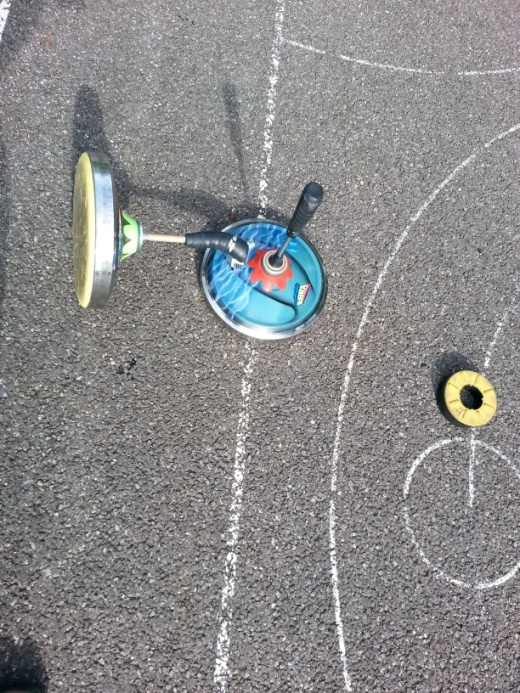 X
X
Die  liegenden  und  mit einem       gekennzeichneten Stöcke berühren mit keinem Teil das Zielfeld. Sie sind deshalb ungültig.
X
Stand 01.10.2022 Überarbeitet: Michael Nobis
12
S C H I E D S R I C H T E R  
A U S B I L D U N G
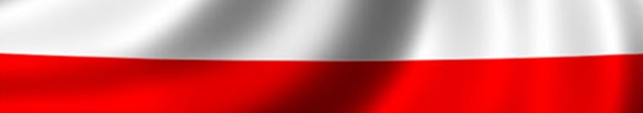 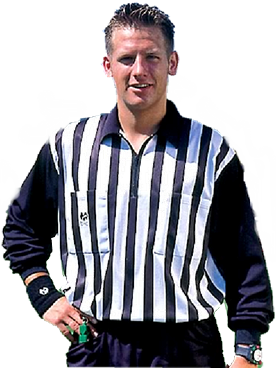 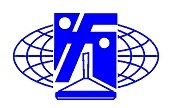 Gültigkeit von Stöcken
(IER - R 437)
Vorgefundene Situation
Regelgerechte Lösung
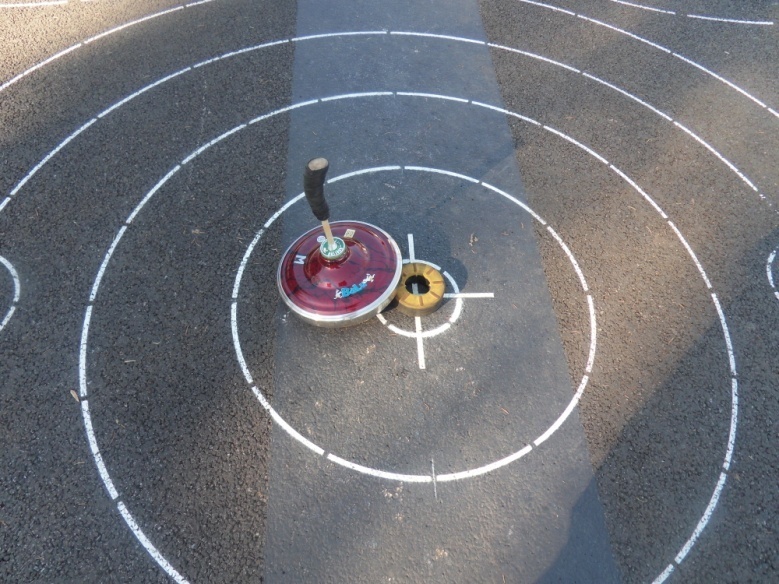 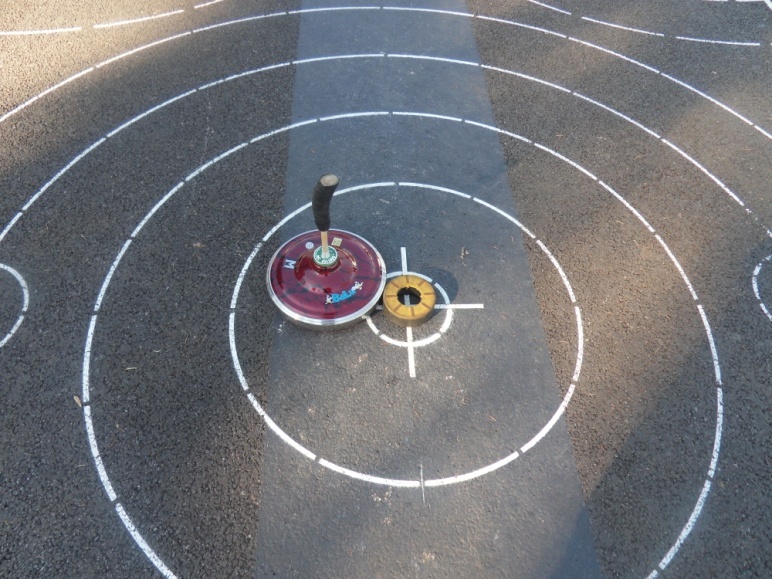 Ein Stock, der auf der Daube oder auf  anderen Stöcken auf-liegt, ist herunter zu stellen, dass er mit der ganzen Laufsohle auf der Spielfläche steht.
Stand 01.10.2022 Überarbeitet: Michael Nobis
13
S C H I E D S R I C H T E R  
A U S B I L D U N G
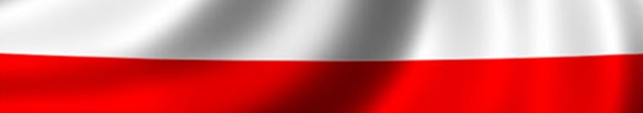 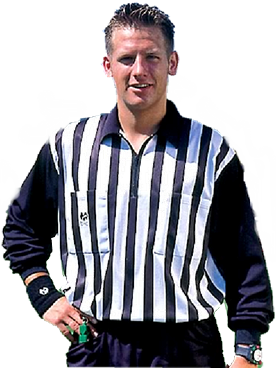 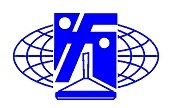 Gültigkeit von Stöcken
(IER - R 437 c)
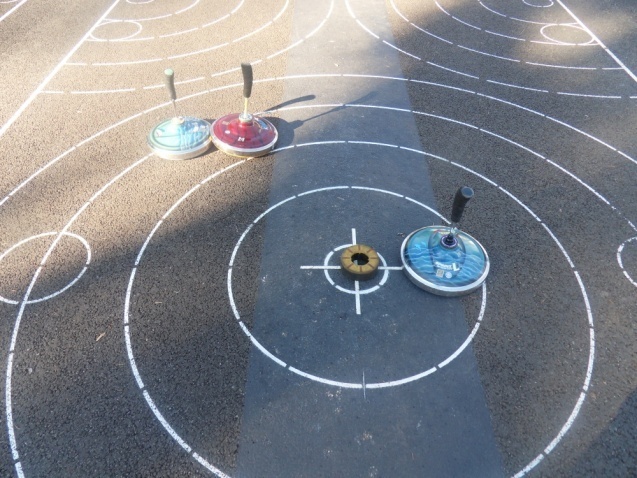 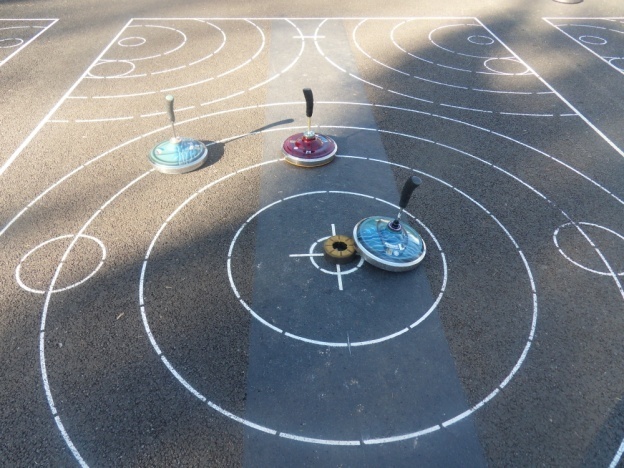 Vorgefundene Situationen
Ein Stock, der auf der Daube oder auf  anderen Stöcken aufliegt, ist herunter zu stellen, dass er mit der ganzen Laufsohle auf der Spielfläche steht.
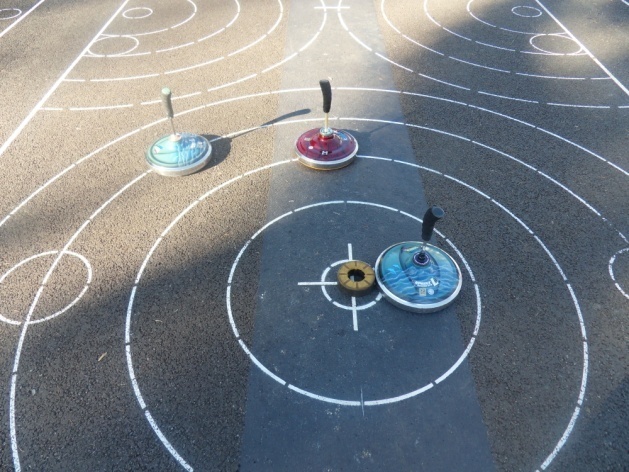 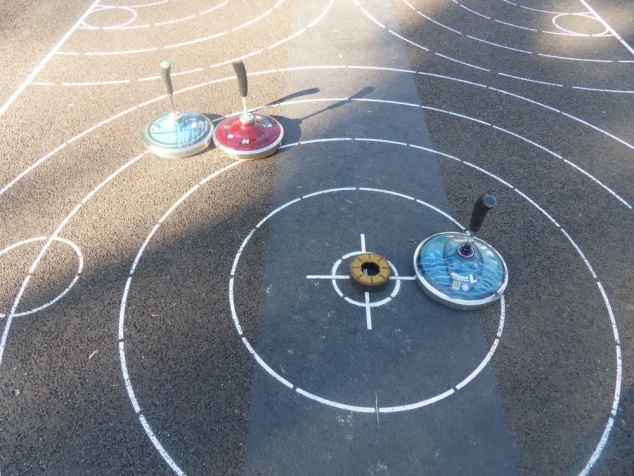 Regelgerechte Lösung
Regelgerechte Lösung
Stand 01.10.2022 Überarbeitet: Michael Nobis
14
S C H I E D S R I C H T E R  
A U S B I L D U N G
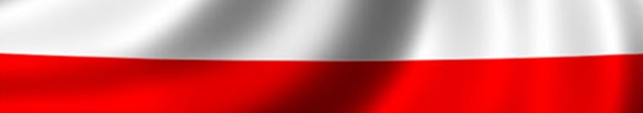 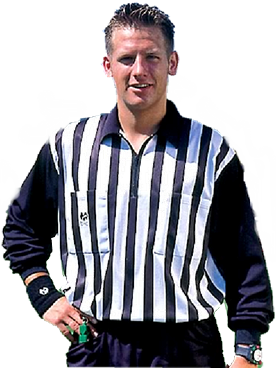 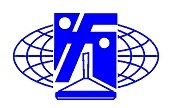 Gültigkeit von Stöcken
(IER - R 437 a und c)
Regelgerechte Lösung
Vorgefundene Situation
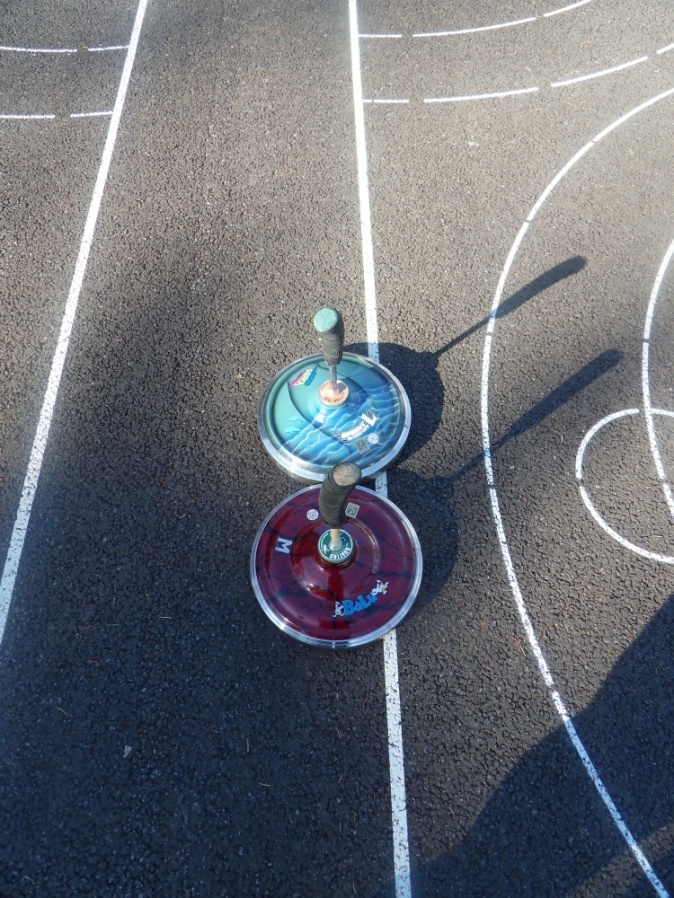 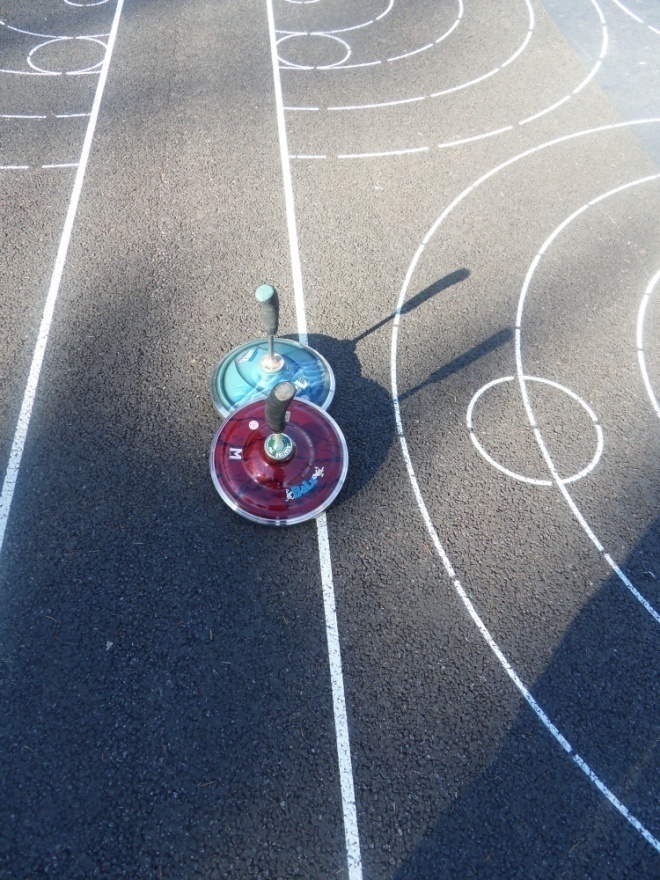 Z i e l f e l d
Ein auf der Lauffläche stehender Stock ( = aufliegender Stock )
ist gültig, wenn seine Projektion das Zielfeld berührt.
Der Stock ist auf die gesamte Laufsohlenfläche  zu stellen (Spielfeld) Beachte: Wertung und Gültigkeit muss eingehalten werden
Stand 01.10.2022 Überarbeitet: Michael Nobis
15
S C H I E D S R I C H T E R  
A U S B I L D U N G
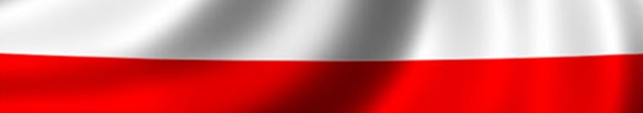 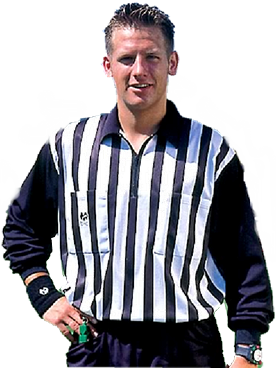 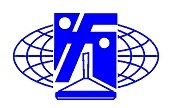 Gültigkeit von Stöcken
(IER - R 437 a)
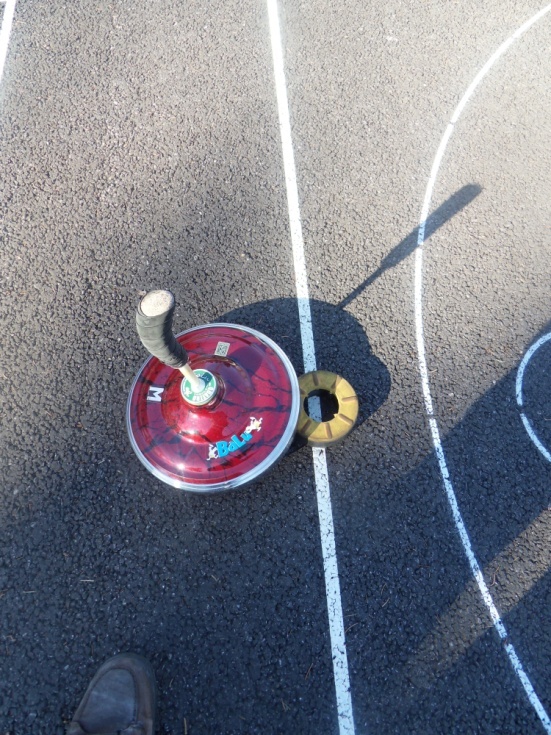 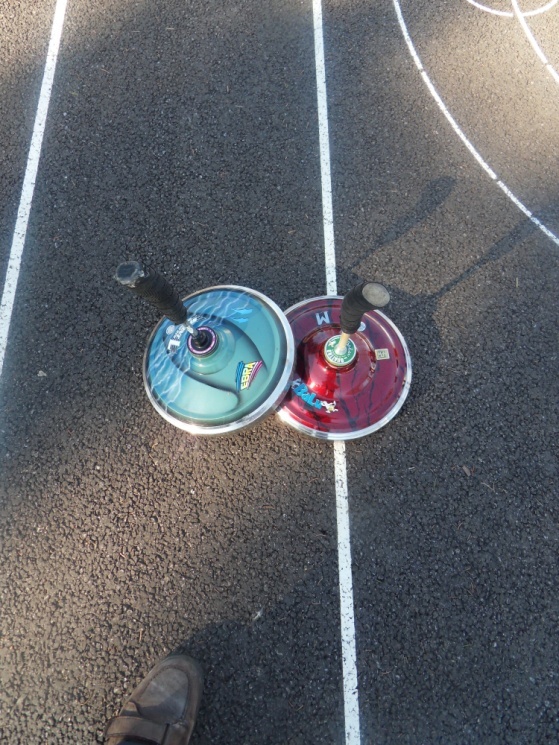 Z
i
e
l
f
e
l
d
Z
i
e
l
f
e
l
d
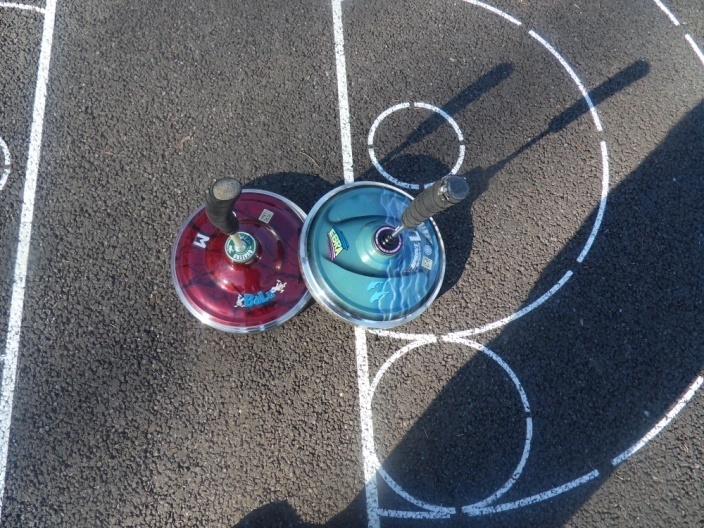 Z
i
e
l
f
e
l
d
Die Projektion des Stahlringes dieser  Stöcke liegt nicht auf dem Zielfeld
-
daher ungültig
Stand 01.10.2022 Überarbeitet: Michael Nobis
16
S C H I E D S R I C H T E R  
A U S B I L D U N G
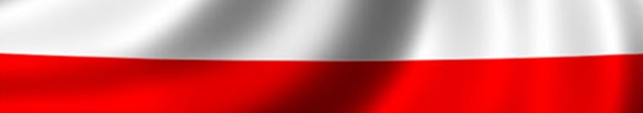 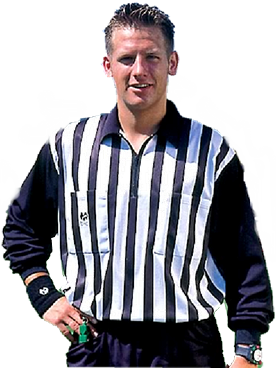 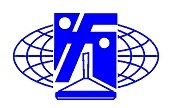 Aufstellen von liegenden Stöcken
Kürzeste Entfernung zur Daube muss gewahrt bleiben
(IER - R 437 b und c)
Vorgefundene Situation
Regelgerechte Lösung
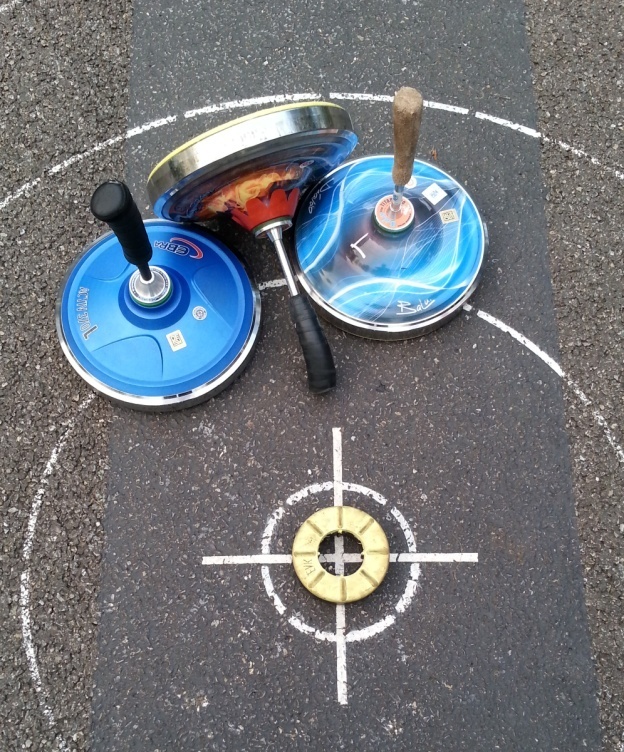 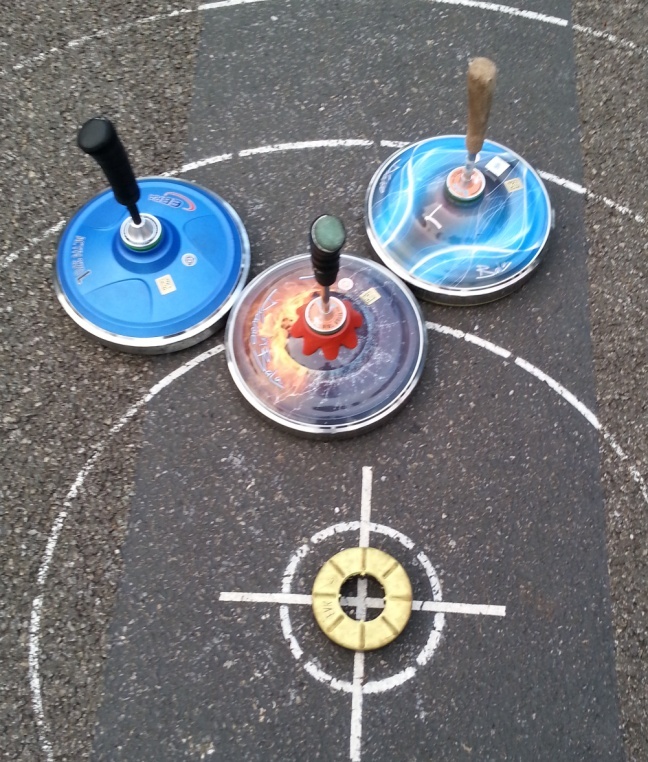 1
3
3
2
2
1
Kürzester Punkt zur Daube
Der Stock ist auf die gesamte Laufsohlenfläche  zu stellen Beachte: Reihenfolge der Gültigkeit muss eingehalten werden
Stand 01.10.2022 Überarbeitet: Michael Nobis
17
S C H I E D S R I C H T E R  
A U S B I L D U N G
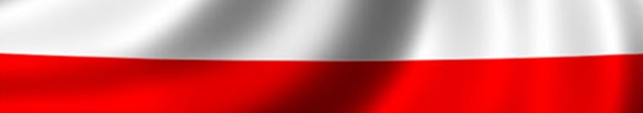 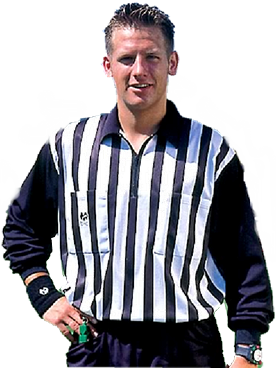 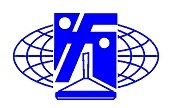 Nicht im Zielfeld befindliche Stöcke sind soweit von
den Begrenzungslinien abzurücken, dass sie den
weiteren Spielablauf nicht behindern (IER - R 442)
Vorgefundene Situation
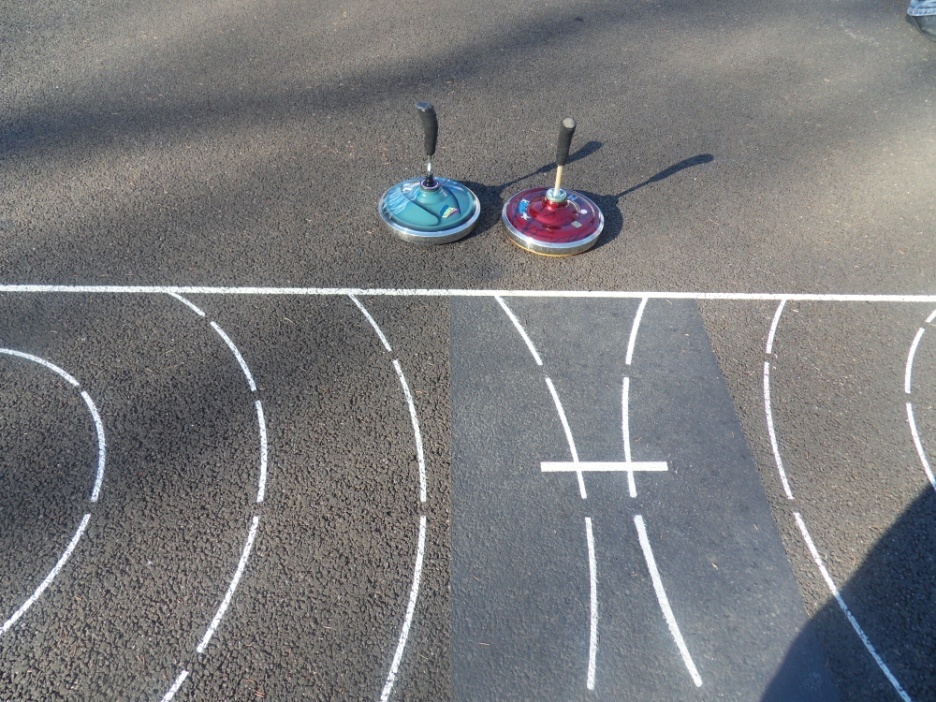 Stock A
Stock B
Mindestabstand
von der
Begrenzungslinie
mehr als ein
Stockaussen-
durchmesser
Z i e l f e l d
Spielrichtung
beide Stöcke entfernen - Fehlverhalten kann vom Schiedsrichter geahndet werden
Stand 01.10.2022 Überarbeitet: Michael Nobis
18
S C H I E D S R I C H T E R  
A U S B I L D U N G
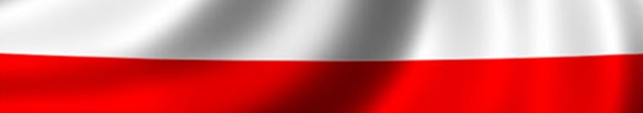 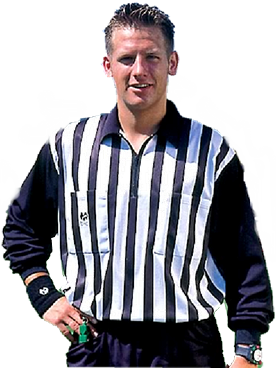 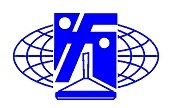 Bei Ausführung des Versuches darf sich niemand im oder vor dem Zielfeld aufhalten
IER - R 441 und R 430
Vorgefundene Situationen
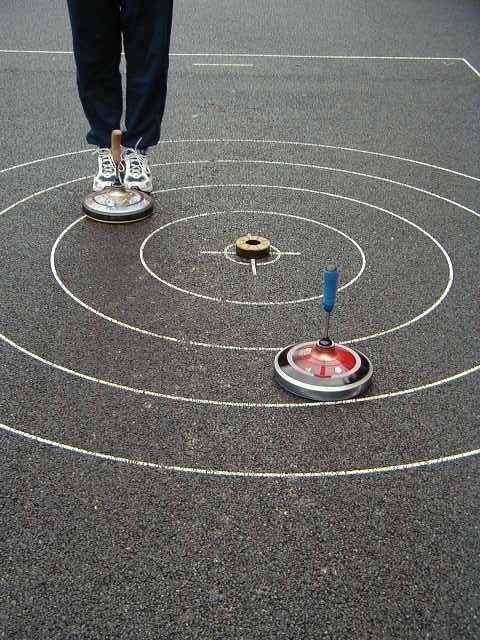 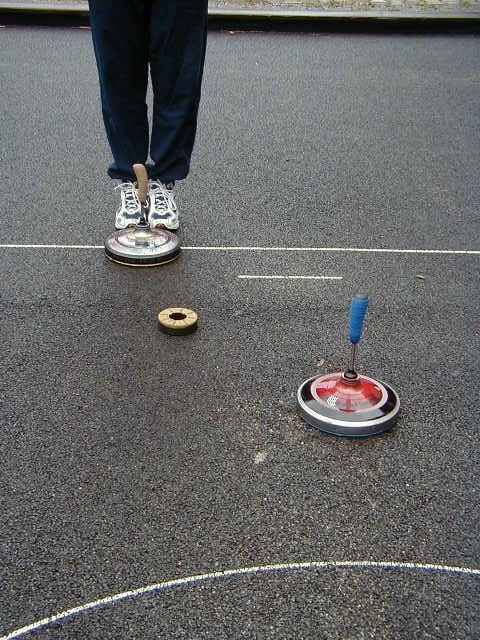 1 Strafpunkt nach IER Regel 801 b
Spielführer muss soweit abrücken, dass der Stock das Zielfeld verlassen kann
Lageveränderung (Störung) von Stöcken und Daube:
Verändert ein Spieler einen im Spielfeld stehenden bzw. sich bewegenden Stock oder die auf der bahngerechten Seite liegende Daube so gilt:
- Die Mannschaft die die Störung/Veränderung verursacht hat räumt ihre Stöcke aus dem Spielfeld  Gegner spielt Kehre alleine zu Ende.
- Wurde ein gegnerischer Stock im Lauf gestört darf der Versuch wiederholt zudem werden
Stand 01.10.2022 Überarbeitet: Michael Nobis
19
S C H I E D S R I C H T E R  
A U S B I L D U N G
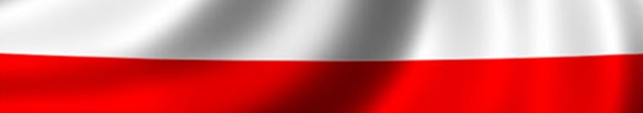 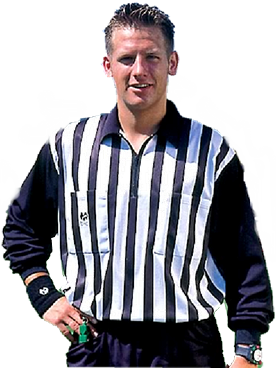 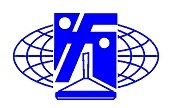 Lageveränderung der Daube
(IER - R 426 bis R427)
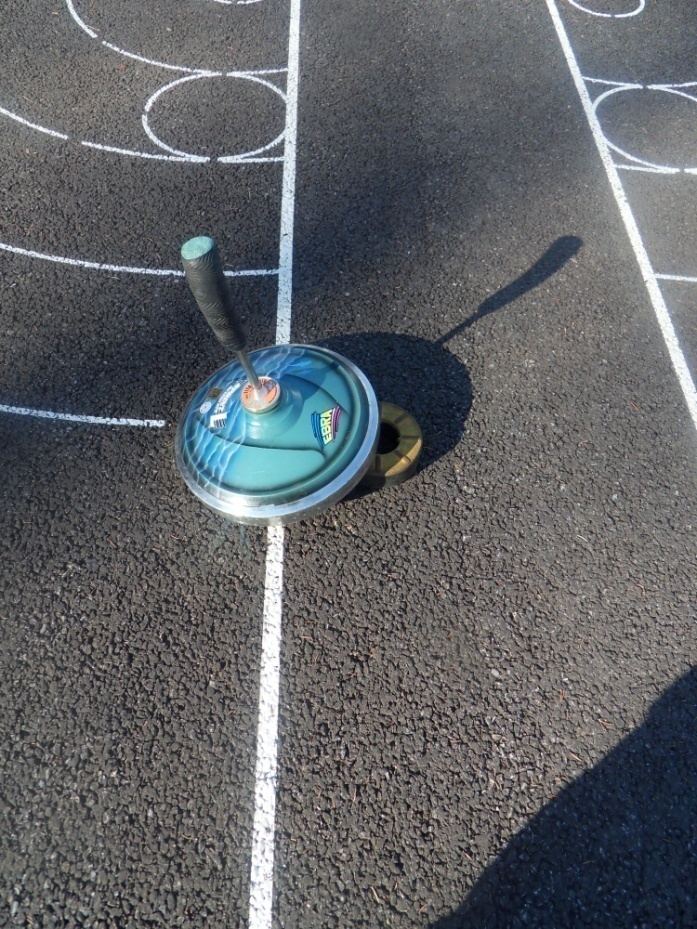 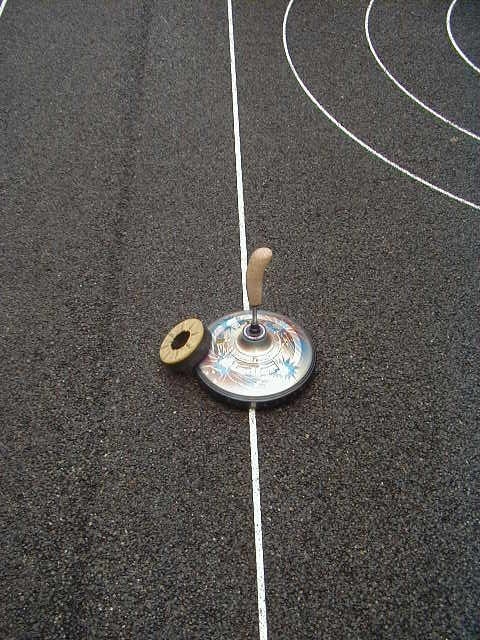 Daube hat das Zielfeld verlassen und kommt auf das Mittelkreuz.
Stock bleibt - Gültig
Daube hat das Zielfeld verlassen und kommt auf das Mittelkreuz.
Stock bleibt - Gültig
Stand 01.10.2022 Überarbeitet: Michael Nobis
20
S C H I E D S R I C H T E R  
A U S B I L D U N G
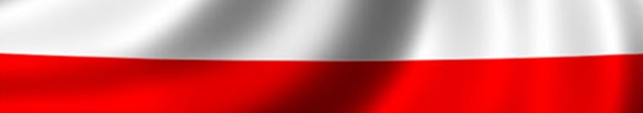 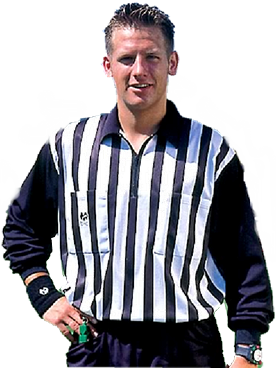 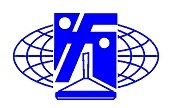 Lageveränderung der Daube
(IER - R 426)
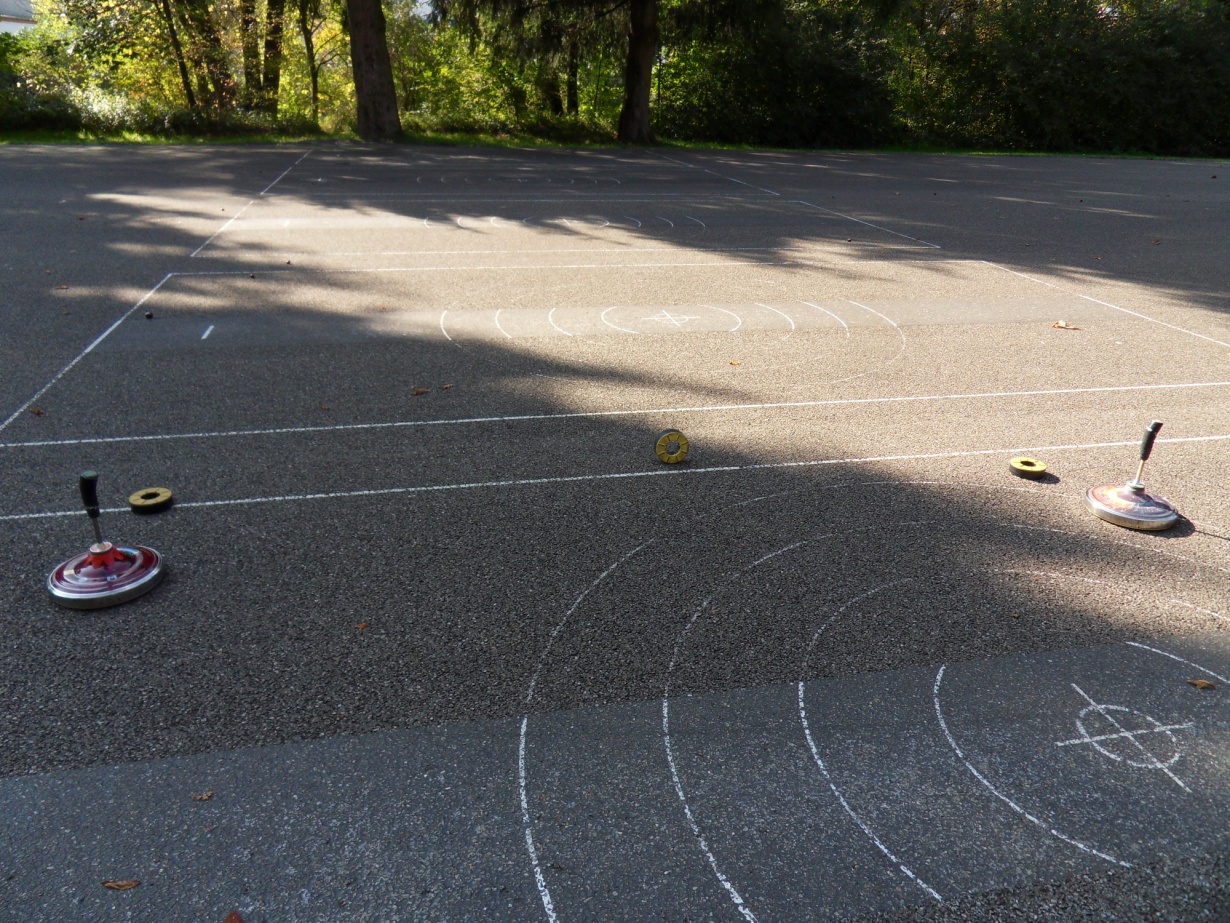 Verlauf der Daube
Spielrichtung
Hat die Daube nach einem gültigen Versuch  vorübergehend das Zielfeld verlassen und dieses wieder erreicht so verbleibt die Daube ebenfalls in ihrer ruhenden Endlage.
Beachte IER - R 426 Hinweis: Nur anwendbar wenn vorher keine Nachbarspielfelder oder Hindernisse berührt wurden.
Stand 01.10.2022 Überarbeitet: Michael Nobis
21
S C H I E D S R I C H T E R  
A U S B I L D U N G
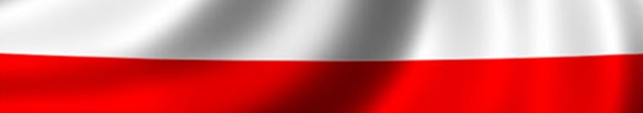 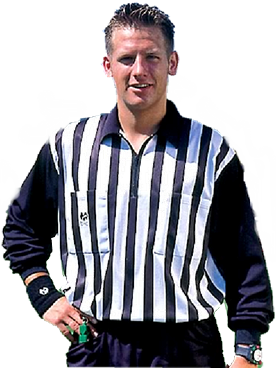 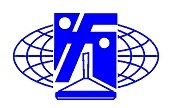 Lageveränderung der Daube
(IER - R 428)
Vorgefundene Situation
Regelgerechte Lösung
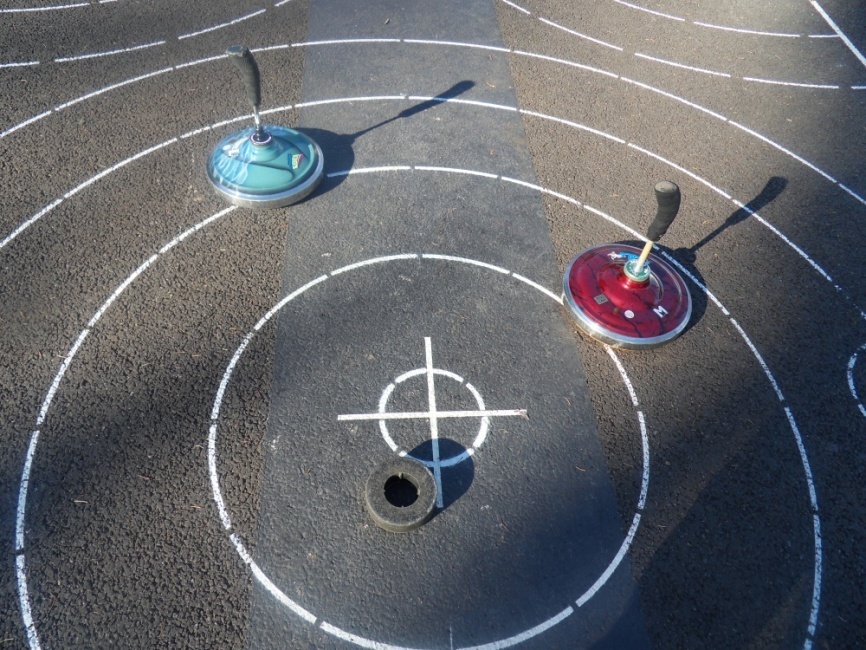 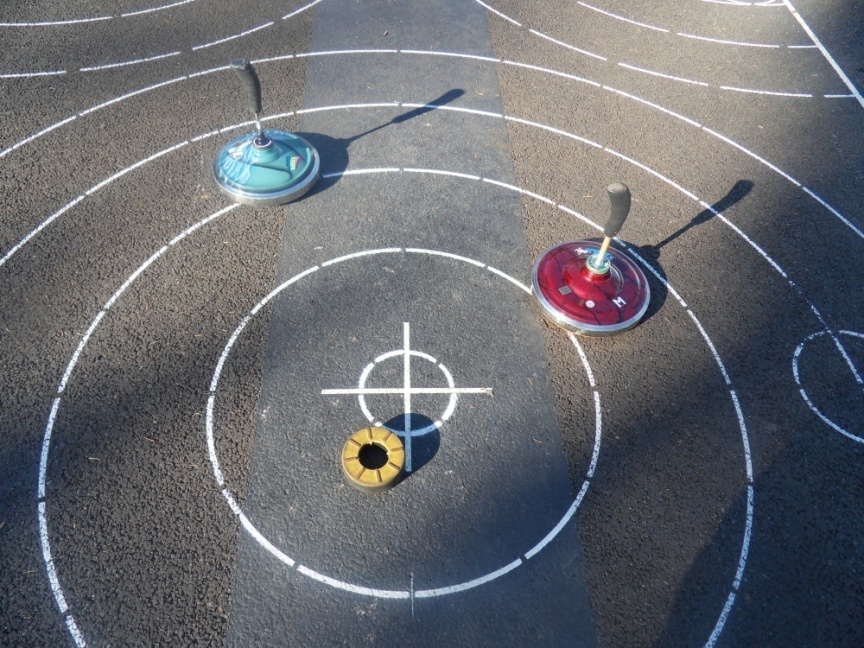 Daube auf bahngerechte Seite legen                          = auf Sommersportboden glatte Seite nach unten =    = auf Eis gerillte Seite nach unten =
Stand 01.10.2022 Überarbeitet: Michael Nobis
22
S C H I E D S R I C H T E R  
A U S B I L D U N G
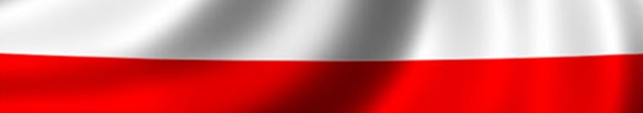 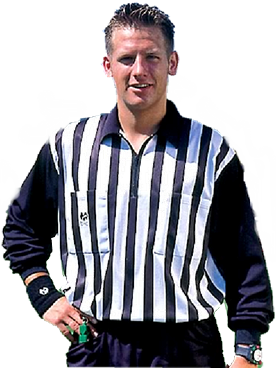 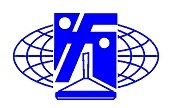 Umkippen der Daube
(IER - R 427)
Durch das Umkippen der Daube auf die bahngerechte Seite darf kein Stock ungültig werden.
Dies ist wie folgt zu handhaben:
Berührt ein Stock nur die Zielfeldbegrenzung und müsste dieser zum    
   Umkippen der Daube aus dem Zielfeld geschoben werden, so verbleibt
   der Stock an Ort und Stelle. Die Daube wird an diesen Stock angelegt.
Die Daube jedoch kann durch das Umkippen ungültig werden, wenn sie mit
   ihrer Schmalseite die Zielfeldbegrenzung nur berührt und nach dem  
   Umkippen nicht mehr im Zielfeld ist. Die Daube ist dann auf das
   Mittelkreuz zu legen.
Die Reihenfolge der Stöcke im Abstand zur Daube wird immer erst nach dem Umkippen festgestellt.
Stand 01.10.2022 Überarbeitet: Michael Nobis
23
S C H I E D S R I C H T E R  
A U S B I L D U N G
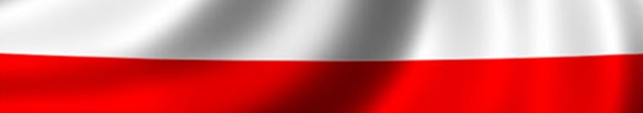 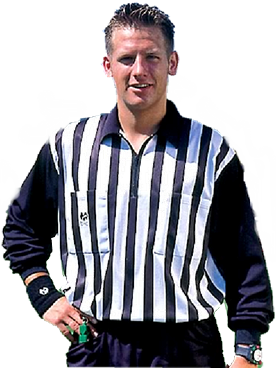 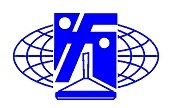 Umkippen der Daube  (IER - R 427)
Steht die Daube auf der Schmalseite, so ist sie auf die bahngerechte  Seite umzukippen. ( IER – 427)
Dabei behindernde Stöcke werden ent-sprechend zur Seite geschoben, bis die Daube umgekippt werden kann.
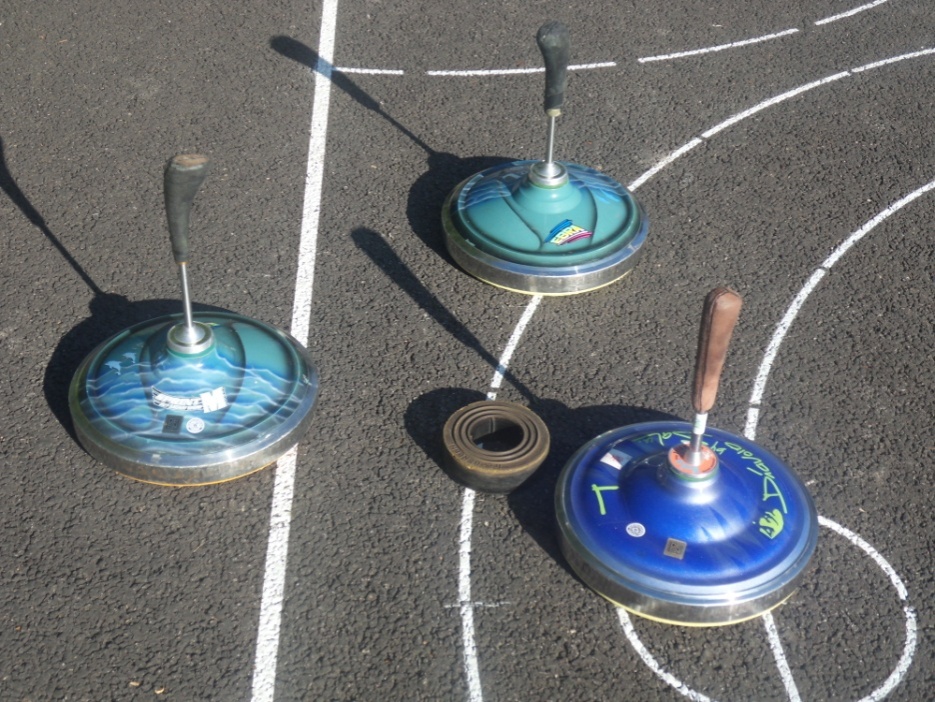 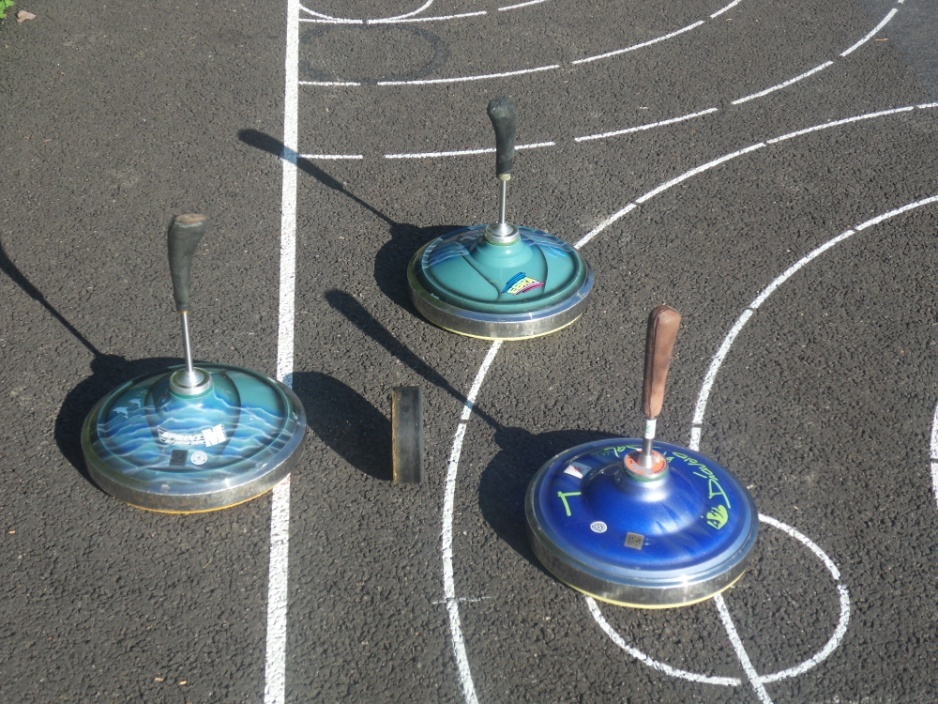 Vorgefundene Situation
Regelgerechte Lösung
Die Reihenfolge der Stöcke wird erst nach dem Umkippen der Daube festgestellt. Durch das Umkippen der Daube darf kein Stock
ungültig werden.
Stand 01.10.2022 Überarbeitet: Michael Nobis
24
S C H I E D S R I C H T E R  
A U S B I L D U N G
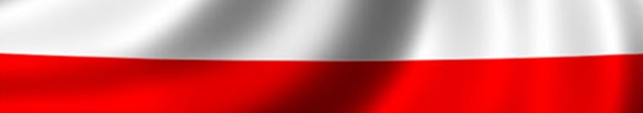 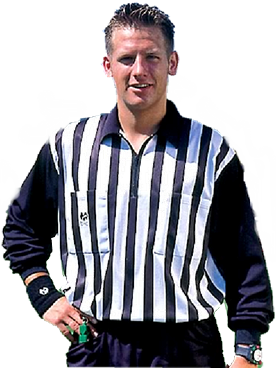 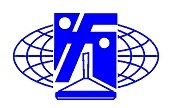 Umkippen der Daube
(IER - R 427)
Steht die Daube auf der Schmal- seite, so ist sie auf die bahnge-rechte Seite umzukippen. (IER - 427)
Dabei behindernde Stöcke werden entsprechend zur Seite geschoben,   bis die Daube umgekippt werden kann.
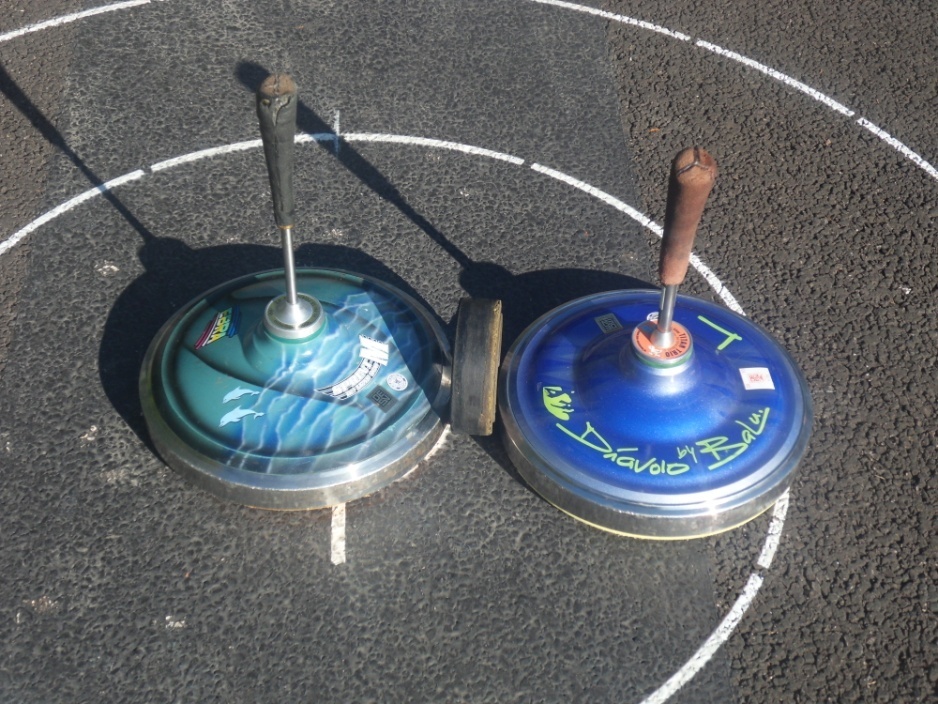 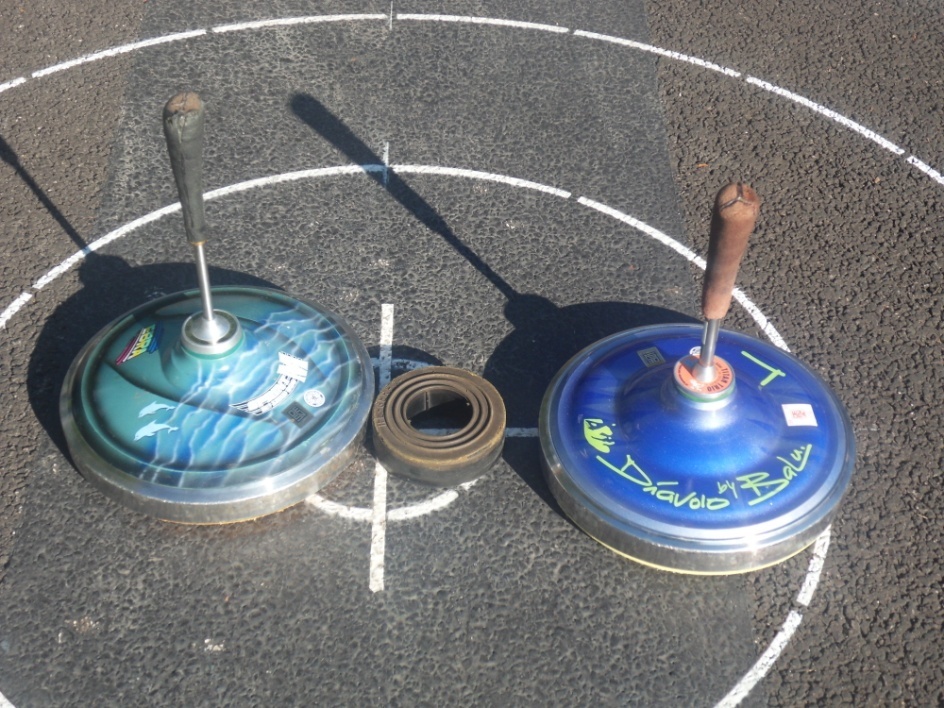 Die Reihenfolge der Stöcke wird erst nach dem Umkippen der Daube festgestellt.
Stand 01.10.2022 Überarbeitet: Michael Nobis
25
S C H I E D S R I C H T E R  
A U S B I L D U N G
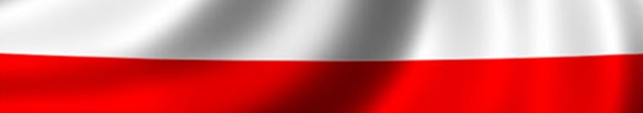 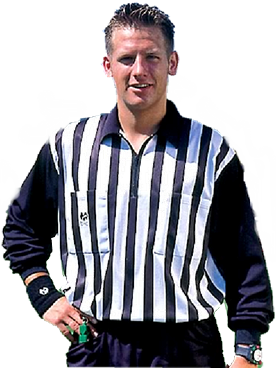 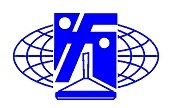 Umkippen der Daube
(IER - R 427)
Durch das Umkippen der Daube auf die bahngerechte Seite darf kein Stock ungültig werden
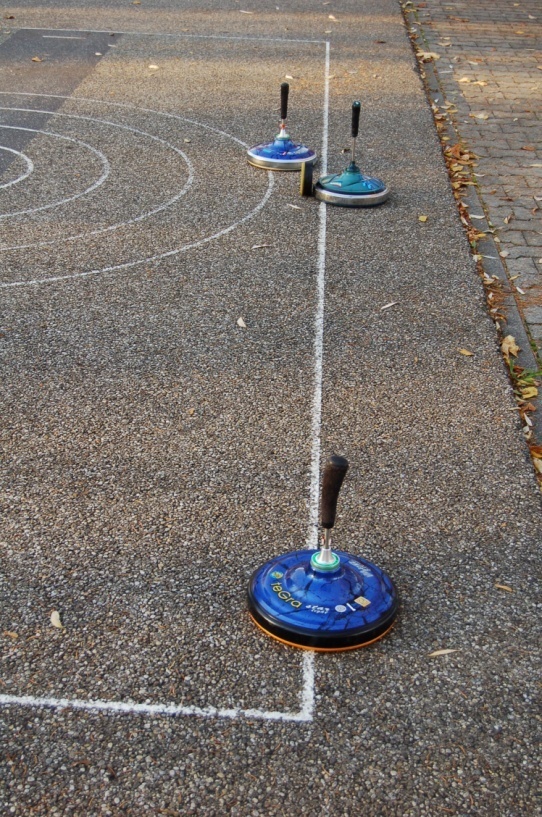 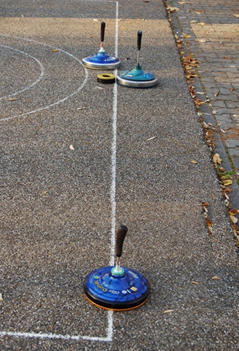 Der Stock wird an die Begrenzungslinie verschoben und die Daube angelegt
Vorgefundene Situation
Regelgerechte Darstellung
Stand 01.10.2022 Überarbeitet: Michael Nobis
26
S C H I E D S R I C H T E R  
A U S B I L D U N G
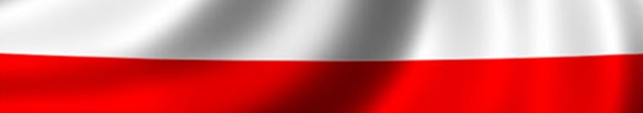 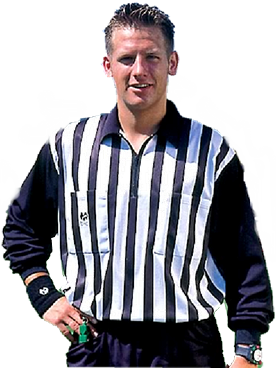 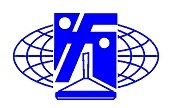 Umkippen der Daube  (IER - R 427)
Steht die Daube auf der Schmalseite so ist sie auf die bahngerechte Seite umzukippen.
Die Reihenfolge der Stöcke wird erst nach dem Umkippen der Daube. festgestellt.
Vorgefundene Situation
Lage der Daube nach dem Umkippen
Daube auf das Mittelkreuz legen
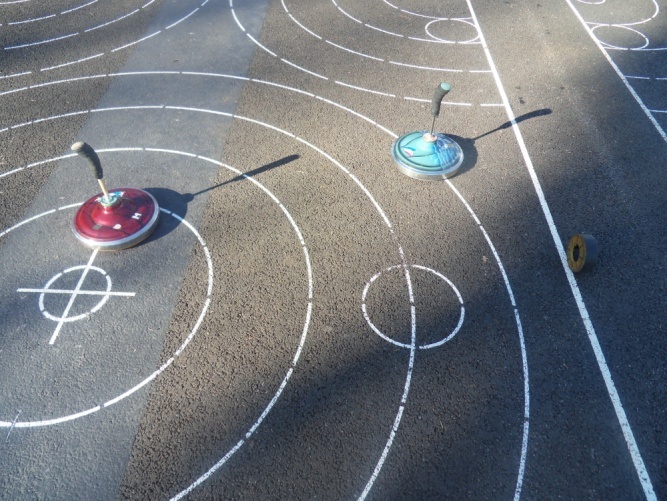 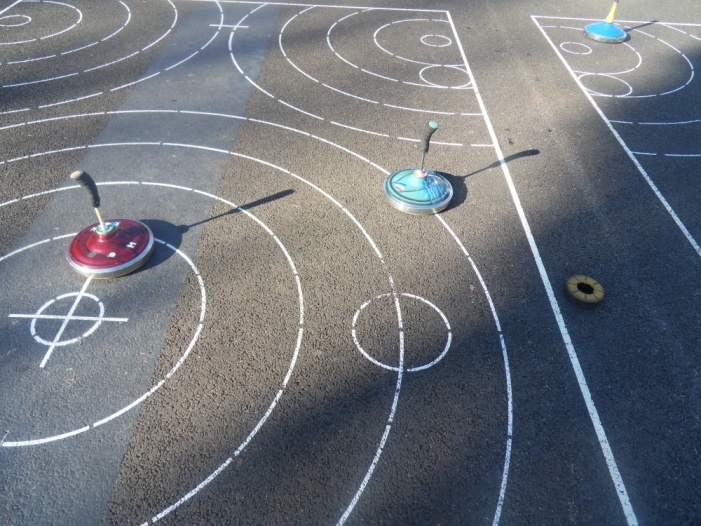 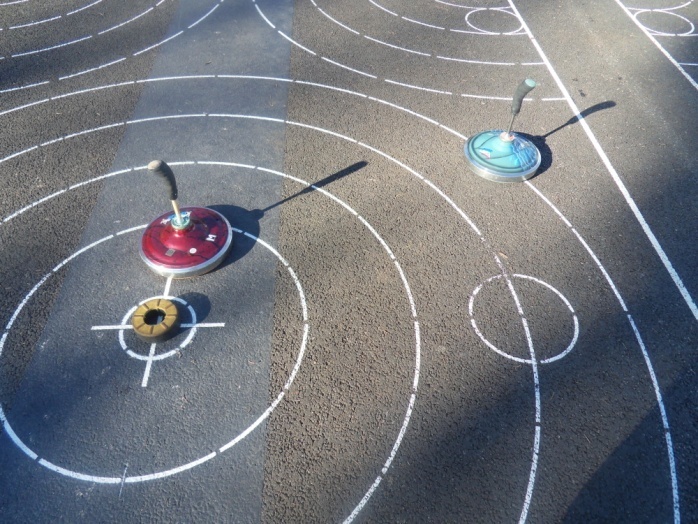 Kippkante Eis
Kippkante auf Sommersport-boden
Die Daube jedoch kann durch das Umkippen ungültig werden, wenn sie mit ihrer Schmalseite die Zielfeldbegrenzung nur berührt und nach dem Umkippen nicht mehr im Zielfeld ist.
Die Daube ist dann auf das Mittelkreuz zu legen.
Stand 01.10.2022 Überarbeitet: Michael Nobis
27
S C H I E D S R I C H T E R  
A U S B I L D U N G
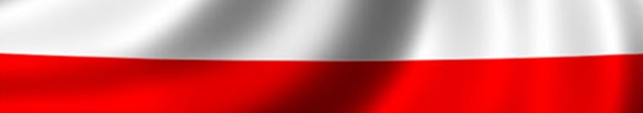 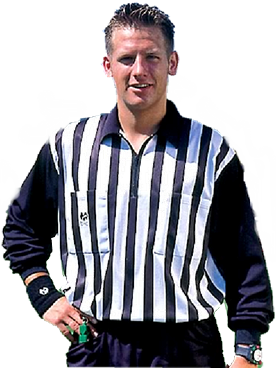 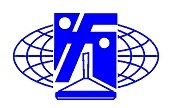 Lageveränderung der Daube
(IER - R 426 bis 428)
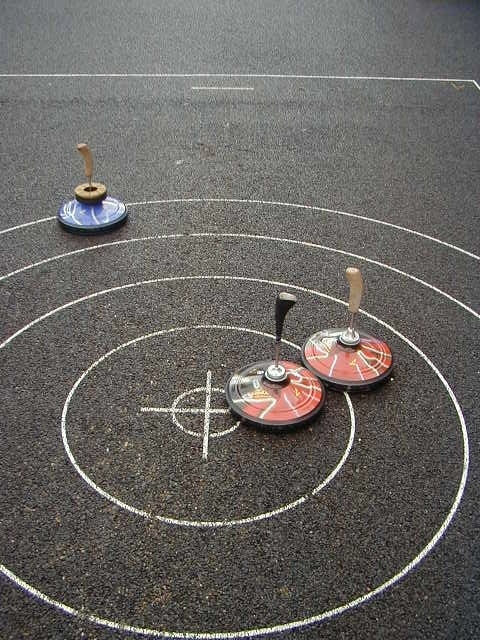 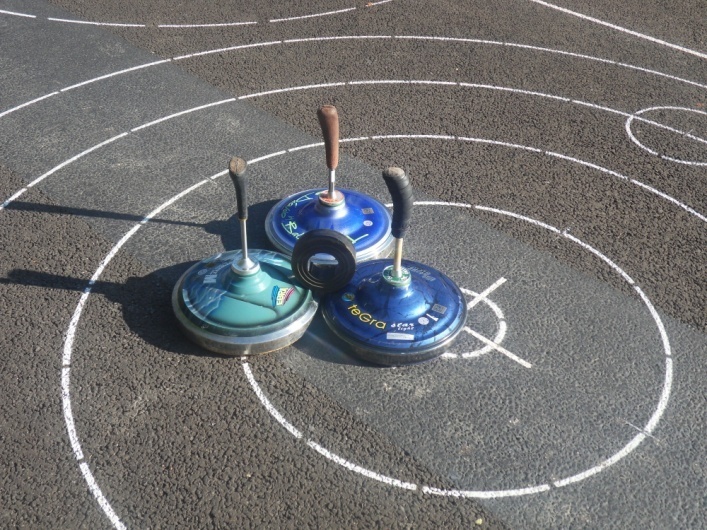 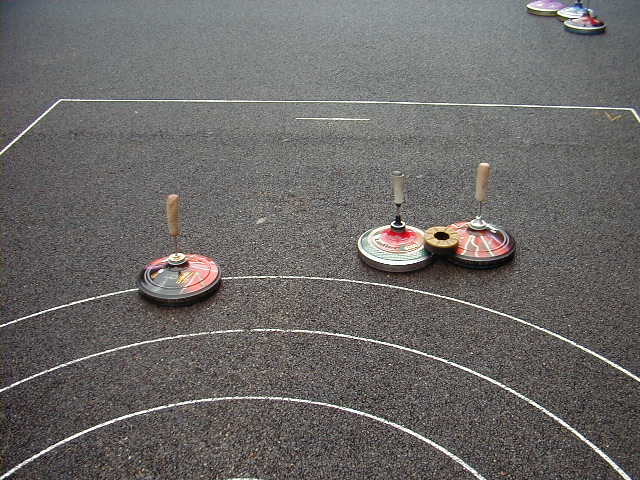 Daube gültig und verbleibt in dieser LageSollte es sich bei Ende der Kehre hier um gegnerische Stöcke handeln, zählt bei der rechten Abbildung nur der blaue Stock . Bei den linken Abbildungen werden keine Stockpunkte vergeben (gleicher Abstand  IER R 452)
Stand 01.10.2022 Überarbeitet: Michael Nobis
28